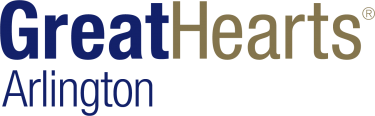 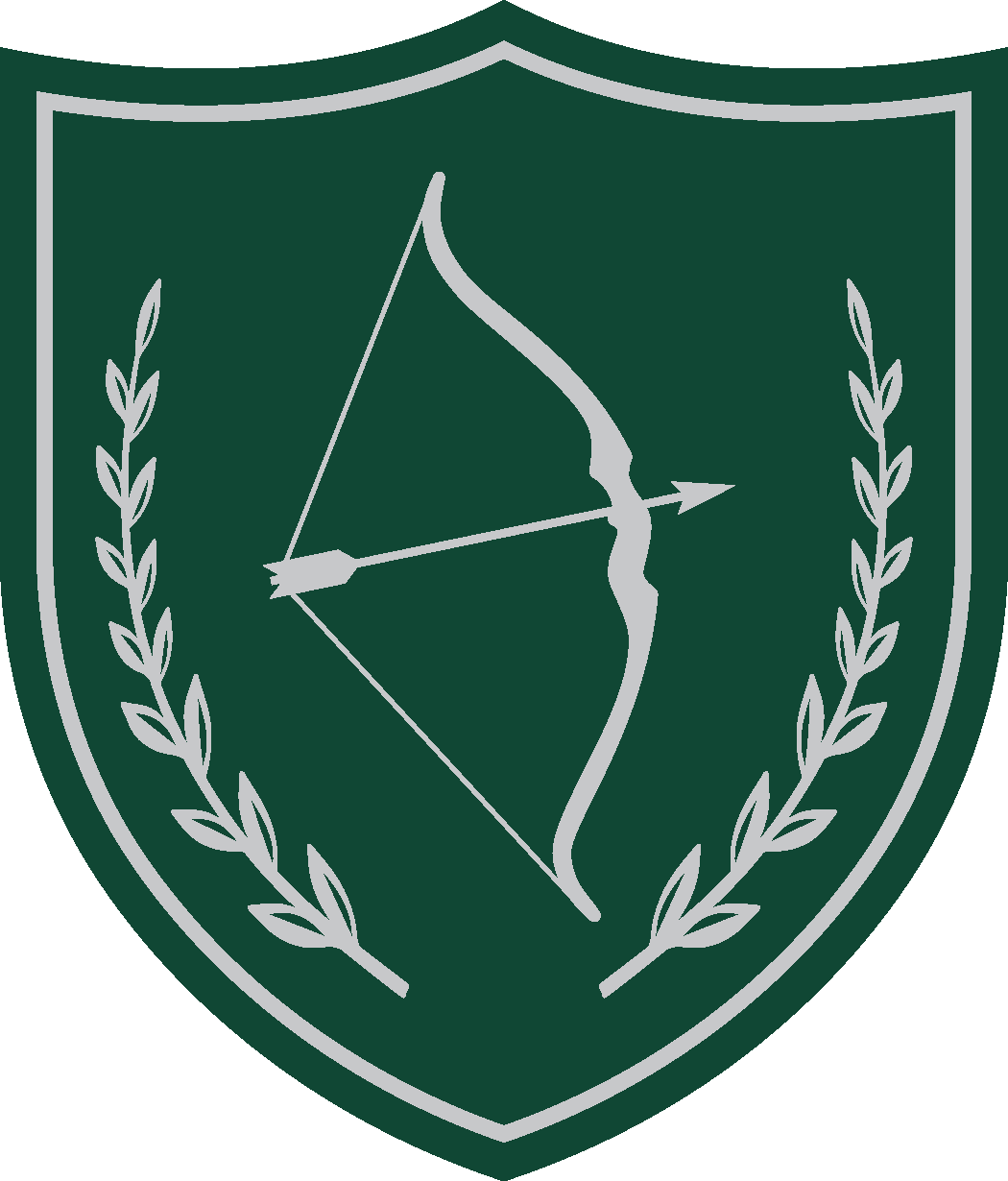 Parent Volunteer Training
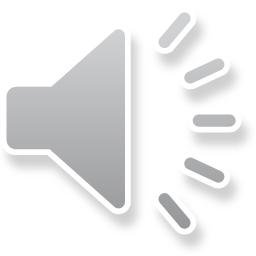 Core Principles
We affirm the goodness of existence and the dignity of every human person

We work as a team

We avoid gossip and negativity

We face challenges with confidence and hope

We work from a place of relentless goodwill
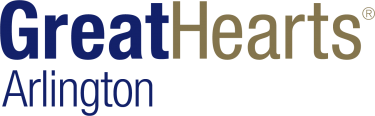 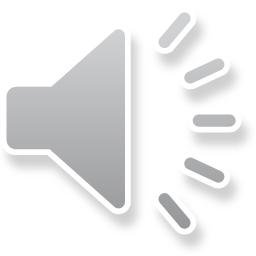 Volunteer Requirements
Consent to a criminal background check
Background checks will be conducted each year

Complete the parent volunteer training
Volunteer service may not begin until training is complete
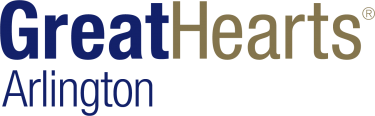 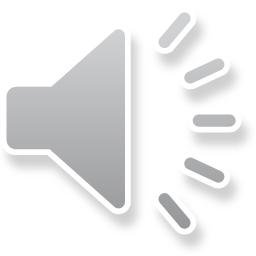 Supervision and Right of Refusal
Volunteers always work under the direct supervision of the professional staff at Great Hearts Arlington (GHA)

GHA is responsible for the education, safety and well-being of each student and staff
 Staff member may request the reassignment of a volunteer whose actions are not in the best interest of the school
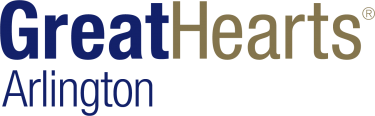 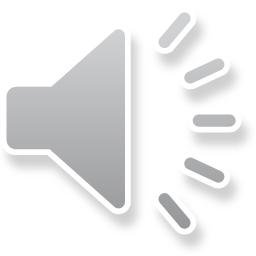 Registration and Name Badges
Each volunteer must sign-in at the front desk when entering the school to volunteer

For security reasons, all volunteers must wear a volunteer name badge to be properly identified
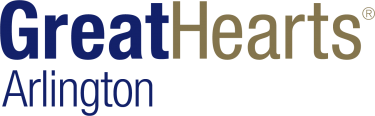 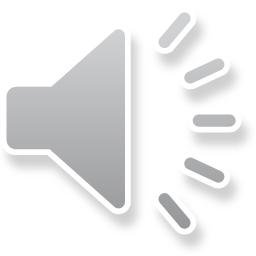 Confidentiality
What is confidentiality?
Protection of all personally identifiable data, information, and records collected, used, or maintained by an agency/school – which includes: 
Discussion about a student
Student’s records
Staff information
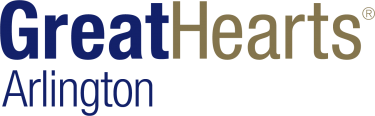 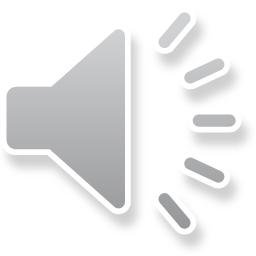 Personally Identifiable Data
Name of child, parent, or other family member

Address of child

A personal identification number (SSN or student ID number)

Personal characteristics or other information to identify child (wears glasses, hair color, special education student, etc.)
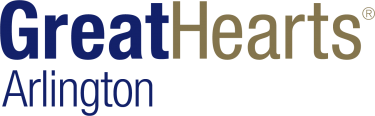 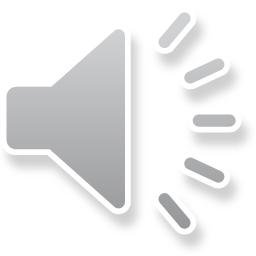 Additional Data
Student’s academic information (Ex: Grades, test scores, transcripts)

Student’s discipline/behavior (Ex: Detentions, suspensions)

Student’s health (Ex: Trips to the nurse, medications)

Student’s family information (Ex: Parent’s marital status, employment)
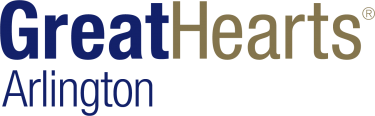 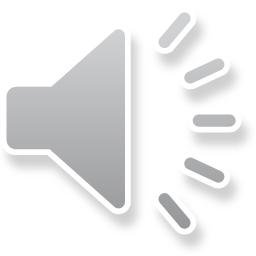 Additional Data Continued
Any staff discussions and/or comments about students

Any other information you hear and/or see about an individual student or professional staff.
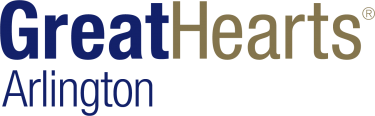 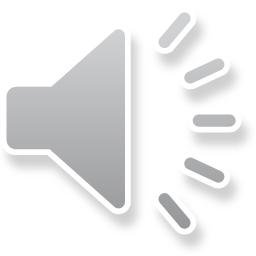 FERPA Requirements
What does FERPA stand for?
The Family Educational Rights and Privacy Act

Teachers, staff, and volunteers are bound by a Code of Ethics to keep confidential matters within the school

Do not discuss information about a student with anyone other than his/her teacher, staff, or school administration that have a vested interest with the student

Information can be compromised orally, electronically or in writing
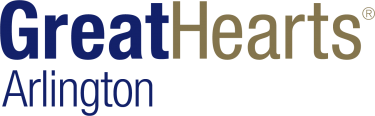 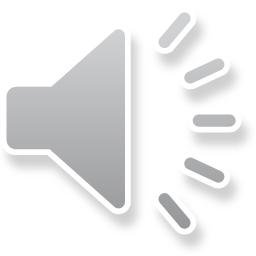 Legal Responsibility: Confidentiality
The implications of FERPA and HIPAA (Health Insurance Portability and Accountability Act) for educators is that:
Student’s information be kept out of general discussion (lunchroom, grocery stores, etc.)
Student’s records should not be provided to anyone without an educational interest or need
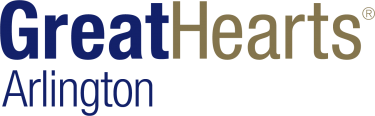 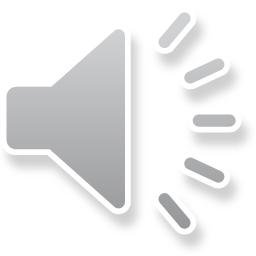 Confidentiality
As a GHA volunteer, you may see or hear information about a teacher, student or student’s family
Volunteers agree to keep this information completely confidential
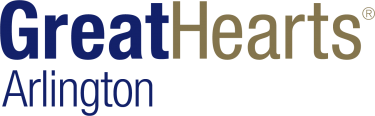 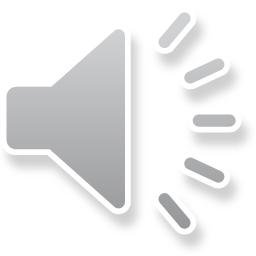 Harassment and Discrimination Policy
Harassment and discrimination is always prohibited on school property and off school grounds during school-sponsored activities

This prohibition also applies to visitors to the school who may come into contact with employees and students
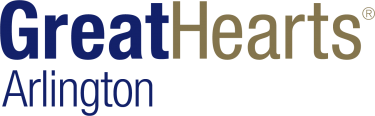 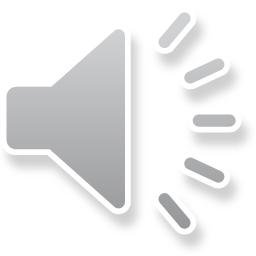 Act Now, Don’t Assume
Never assume that problems have been reported by someone else 
Ex: If you see water on the floor,  report it to the front office

As a volunteer you are expected to act as a reasonably prudent person would in the same circumstances
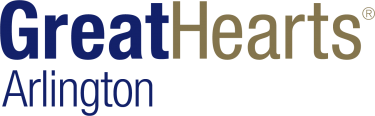 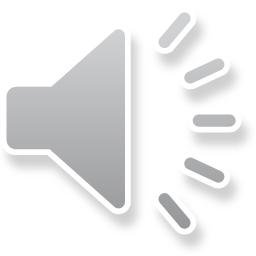 Scenario 1
While shopping at Walmart, an adult in the community says, “My child will be in third grade next year and I have heard Mrs. Brown is a bad teacher. You volunteer at that school, what do you know about her?”
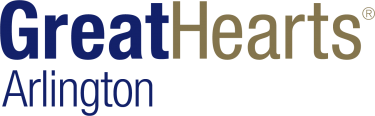 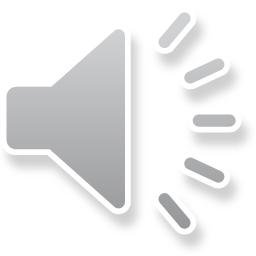 Scenario 1: Response
No information may be released to the community member concerning this teacher

As a volunteer, an appropriate response would be, “I am not able to disclose information about faculty and staff in our school. However, if you have a concern you may want to discuss it with the school’s Headmaster.”
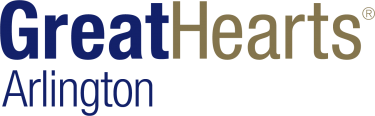 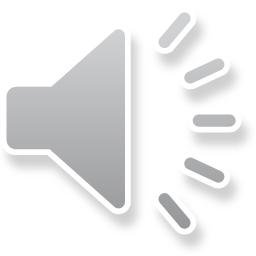 Scenario 2
You are a regular volunteer in the office and a parent says to you, “I came to pick up my child at school today and there was a police car outside. What happened?”
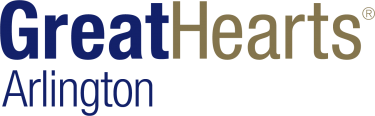 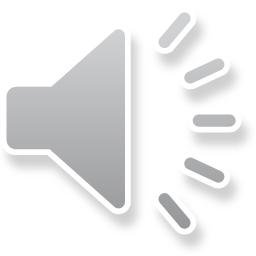 Scenario 2: Response
No information may be released to the parent concerning this situation.  

As a volunteer, an appropriate response would be, “I am not able to disclose information about any student related issues.”
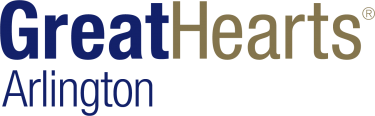 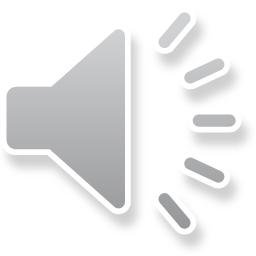 Scenario 3
A parent confides in you that a 5th grade boy in Ms. Johnson’s Math class is picking on her son. She asks, “Do you know this kid?” The volunteer says, “Yes, I know this boy and you do too. He has red hair and glasses.”

Has the volunteer broken confidentiality?
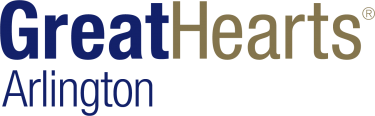 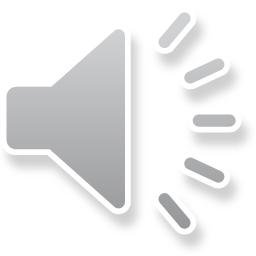 Scenario 3: Response
Yes! The volunteer gave personally identifiable information concerning this student. This is a breach of confidentiality.  

An appropriate response could be, "Due to confidentiality laws, parent volunteers are not permitted to discuss individual students."
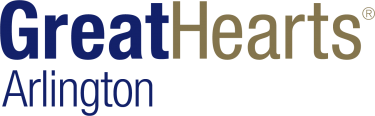 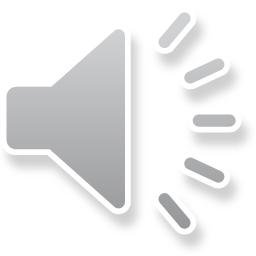 Volunteer Tips
Dress appropriately
Become familiar with school procedures
Be fully present
No cell phone use on campus (unless an emergency)
No photos or videos may be taken on campus
Be dependable and on time 
If you are running late or need to cancel, alert the volunteer coordinator
Follow directions and ask questions
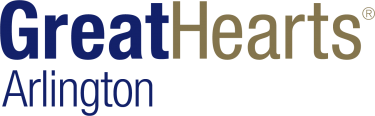 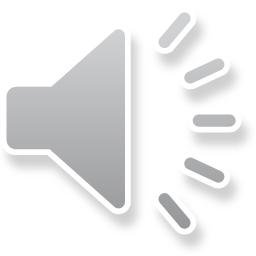 Volunteer Guidelines
Help students follow rules and procedures by following them yourself (Ex: Not talking with students during the silent eating time)

Educational spaces are to be kept sacred

Do not go outside of the space you have been assigned (Ex: Lunch volunteers should not be on the playground)

Use the faculty restrooms
Do not use student restrooms

Do not approach your child/children’s teachers while volunteering to get updates on your child
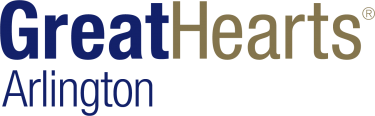 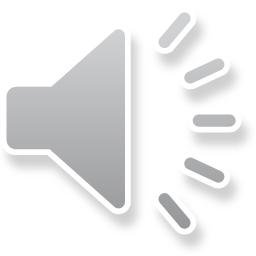 Volunteer Guidelines Continued
If you have a complaint or suggestion, please alert the volunteer coordinator, a PSO officer, or any member of school leadership

Avoid disciplining students
Bring student behavior issues to the attention of a nearby teacher.

Be a positive representative of GHA to our school family and community
Alert a PSO officer or school leadership if you have a concern
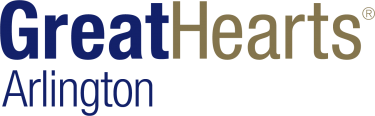 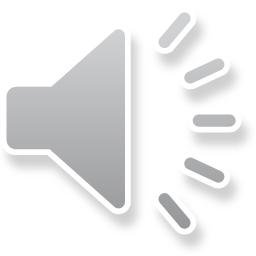 Get Involved
Complete the volunteer interest form https://gharlingtonpso.wordpress.com/volunteer-opportunities/

Complete the parent volunteer training

Consent to a background check

Stay tuned for volunteer opportunity announcements in the newsletter, on the Great Hearts Arlington Parents Facebook page or on the PSO website
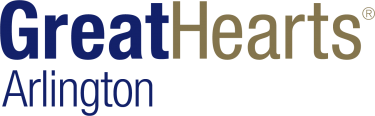 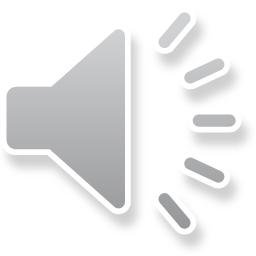 Successful Completion
You have just completed the volunteer training required for Great Hearts Texas

Remember you are held accountable for maintaining the confidentiality of student and faculty information at work, at home, on campus and in your community
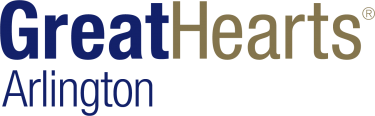 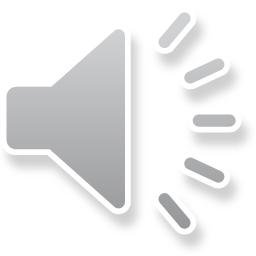 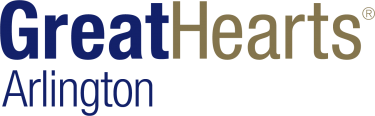 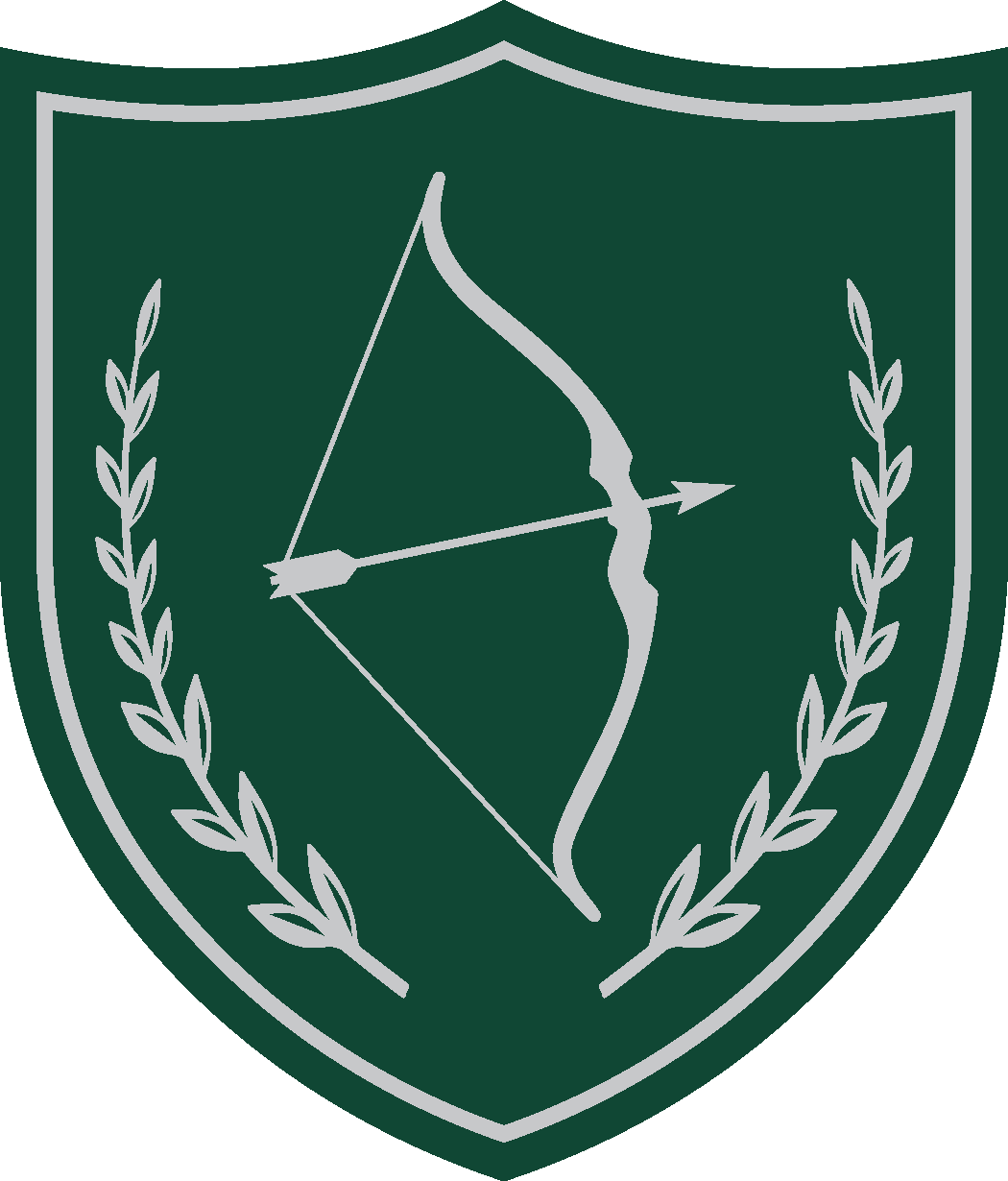 Questions?ArchersPSO@gmail.com